Vanhenemisen tutkimuksen johdantokurssi
Antti Karisto
22.11.2016

Sukupolvikonflikti 
vai 
sukupolvisolidaarisuus?
antti karisto
Vern Bengtson

	Associational solidarity
	Affectual solidarity
	Consensual solidarity
	Functional solidarity
	Normative solidarity 
	Structural solidarity, opportunity structure
antti karisto
Sukupolvikonfliktit tulleet luokkakonfliktien tilalle ja muuttuneet niin, että aikaisemmin arvomaailmaa koskeneet ristiriidat koskevat nyt taloudellisia etujakin? 

Väestön ikärakenteen muutos kärjistää konkflikteja?
antti karisto
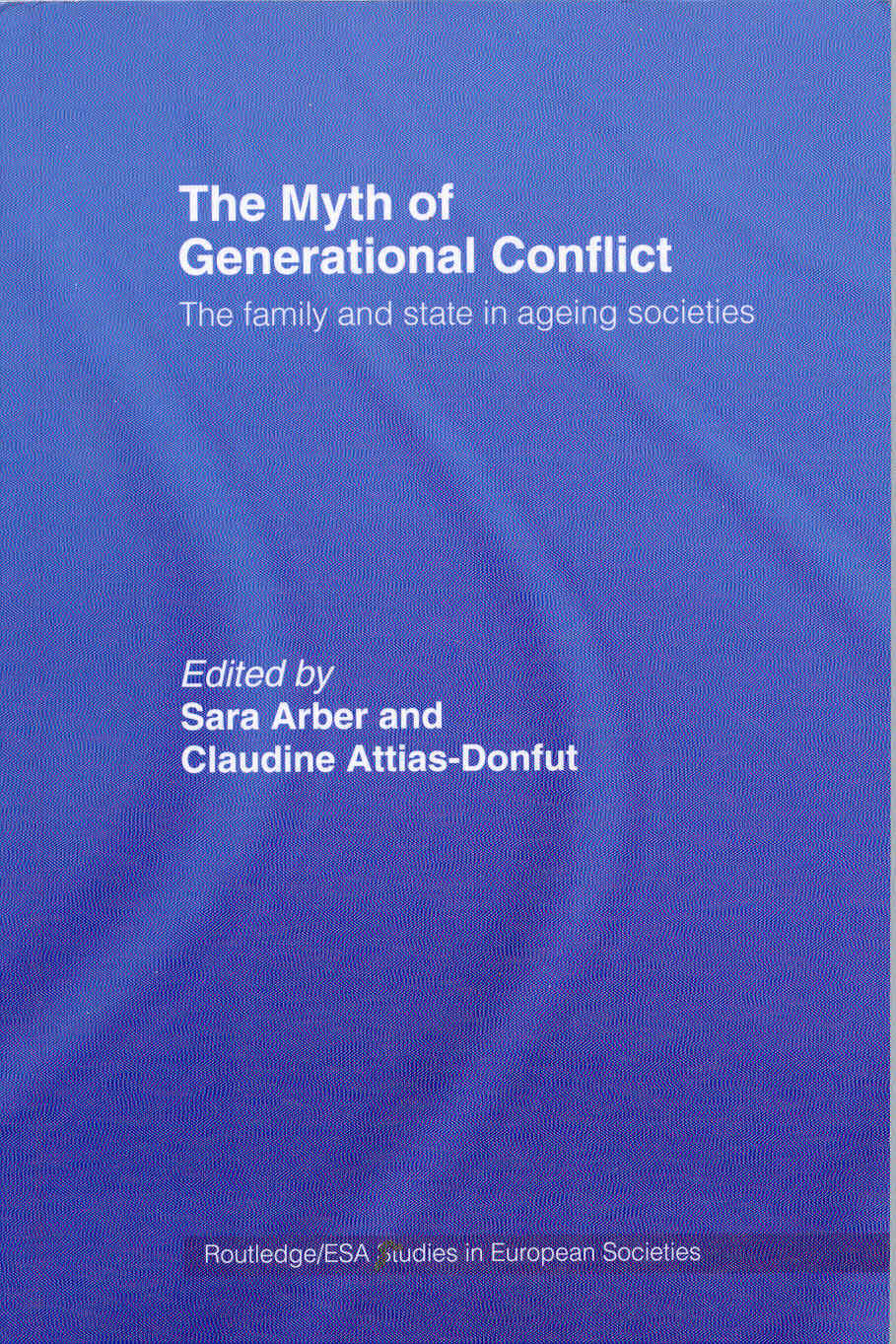 antti karisto
Gösta Esping-Andersen: hyvinvointivaltion vertikaalinen tulojen uudelleenjako (tulonsiirrot elämänvaiheesta toiseen) tyynnyttää sukupolvikonflikteja.
antti karisto
Sukupolvikonfliktit eivät ole johtaneet poliittiseen mobilisoitumiseen eivätkä juuri näy äänestyskäyttäytymisessä.

“Vanhojen valta” ei uhkaa.
antti karisto
Martin Kohli: “sukupolvisopimus”

Modernissa yhteiskunnassa sukupolvisuhteet ovat “neuvoteltavina”. Neuvottelujen tuloksena syntyvä sukupolvisopimus on häilyvä ja vain toistaiseksi voimassa. Silti se voi olla reilumpi kuin vain velvollisuuden voimasta mekaanisesti ylläpidetty yhteys.
antti karisto
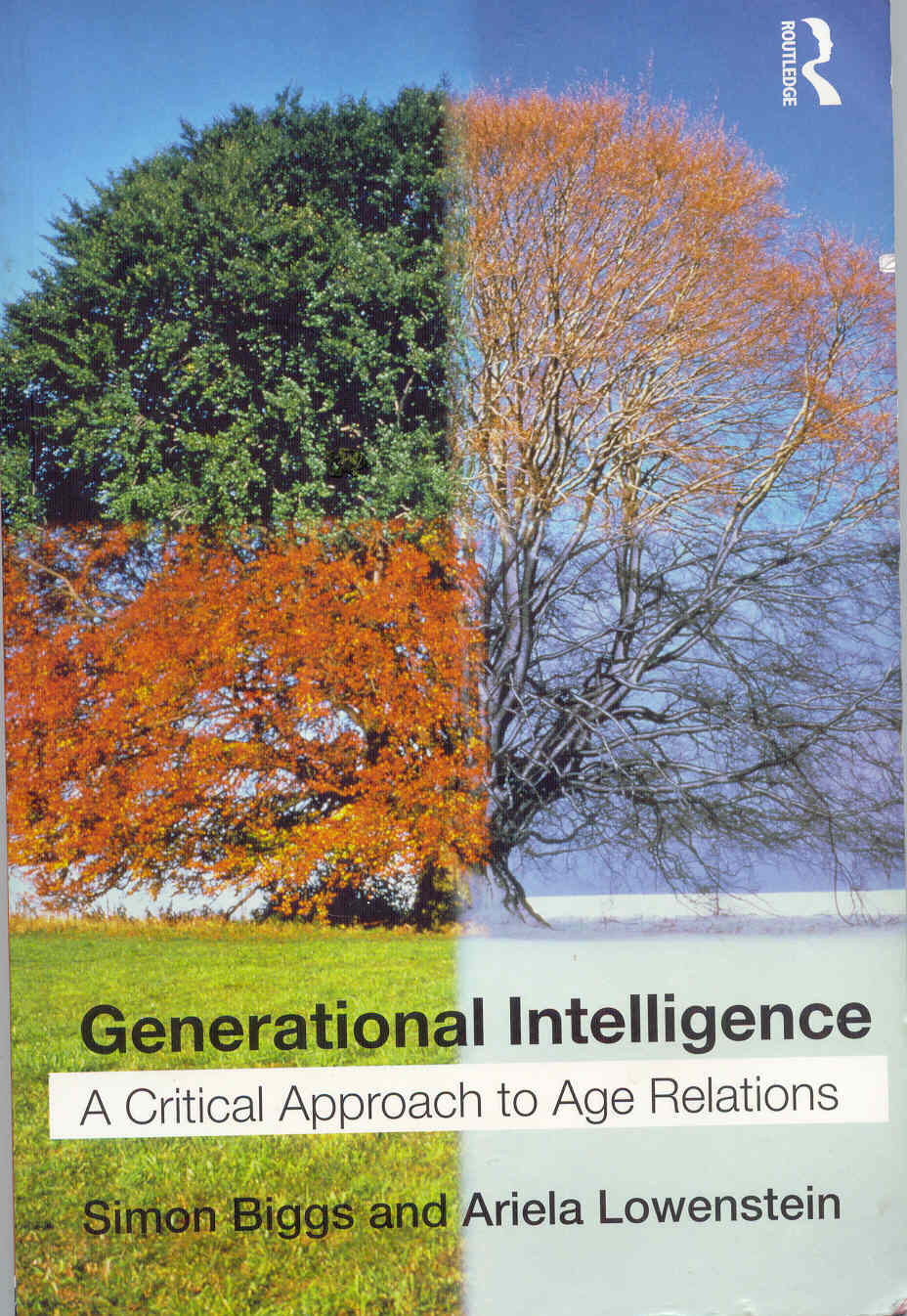 antti karisto
Generational Intelligence
sukupolviäly, -taju, -ymmärrys
kyky asettautua eri-ikäisten, eri sukupolviin kuuluvien asemaan ja toimia niin, että syntyy “neuvoteltua ja kestävää” sukupolvien välistä yhteisyyttä.
antti karisto
Biggsin ja Lowensteinin kuvaus muistuttaa hieman Charles Taylorin ajatuksia siitä, kuinka erilaisuuden tunnistamisesta voi seurata sen tunnustaminen. Tai Zygmunt Baumanin visioita siitä, että erilaisuuden sietämisessä on suvaitsevaisuuden siemen ja siinä taas solidaarisuuden mahdollisuus.
antti karisto
Sukupolvien suhteita ei pidä surkutella tutkimatta niitä. 

Historiallinen harha: kuvitelma, että “ennen vanhaan” meilläkin vallitsi rikkumaton sukupolvisolidaarisuus ja että vanhuksista pidettiin hyvää huolta suvun voimin. 

Orientalistinen harha: kuvitelma, että oman kulttuuripiirimme ulkopuolisissa yhteiskunnissa avunanto on arkipäivää ja vanhempien kunnioitus varauksetonta.
antti karisto
Eräänä päivänä vanhus istui tavallisuuden mukaan loukossaan. Mies ja vaimo istuivat pöydän ääressä, ja lattialla heidän nelivuotias poika vuoleskeli puupalikkaa.
   "Mitä sinä siitä palikasta teet, poikaseni? Hevosta varmaankin?" puheli hänelle isä.
   "Enpä teekään hevosta!" poika vastasi. "Teen tästä purtilon.”
   "Porsaalleko?" kysyi isä.
   "Enpä teekään porsaalle, vaan isälle ja äidille. Kun tulette vanhoiksi, pääsette loukkoon syömään tästä niin kuin isoisäkin."
 
		Zacharias Topelius: Kunnioita isääsi ja äitiäsi.
antti karisto
The importance of various aspects of life for personal well-being
antti karisto
Suomi on “heikon perheen maa”, jossa useamman aikuissukupolven yhdessä asuminen on harvinaista. 

Japani on “vahvan perheen maa”, jossa yhdessä asuminen on yleistä. Kolmasosa suuriin ikäluokkiin kuuluvista (1946–55 syntyneistä) asui vuonna 2005 yhdessä vanhempiensa kanssa. 

http://www.mhlw.go.jp/english/database/db-ls/ls.html).
antti karisto
Sukupolvien yhdessä asuminen ja sukupolvien yhteys ovat kuitenkin eri asioita, samoin kuin yksin asuminen ja yksinäisyys.

Esim. Kreikassa vanhusten yksin asuminen on paljon harvinaisempaa kuin Suomessa, mutta yksinäisyyden kokemukset yleisempiä (Jylhä & Jokela 1990).
antti karisto
Suomessa ja Pohjois-maissa sukupolvien välinen auttaminen on yleisempää kuin eteläeurooppalaisissa “vahvan perheen maissa”, vaikka niissä auttamista pidetään velvollisuutena yleisemmin kuin meillä.
antti karisto
Virallisen ja epävirallisen avun suhde?

Sammuttaako hyvinvointivaltio ihmisten oman vastuun ja auttamishalun?

Tuskin. Virallinen ja epävirallinen apu toimivat toisiaan täydentäen, ovat osoitus jonkinlaisen sukupolvisolidaarisuuden olemassaolosta.
antti karisto
Suomessa ja Pohjoismaissa ei ole missään tapauksessa niin, että vain julkinen valta vastaisi hoivapalveluista ja väestön vanhenemisen kasvattama hoivakuorma jäisi vain julkisen sektorin kannettavaksi.
antti karisto
Avun saanti ja lähteet sukupuolen ja iän mukaan Terveys 2000 -tutkimuksen mukaan (%)
 
			Ei saa apua	  Vain epäviral-    Vain viral-     Sekä epävirallis-
			lista apua	     lista apua	  listta apua	   ta että virallista
 
Miehet
70–74 v.	      85	 	              7			   4		               5	       
75–79 v.	      73   	         	    14			   6		               7	
80–84 v.	      54		       	    15			   9		             22	
85–99 v. 	      22		           33		        14                      31	  
 
Naiset	      
70–74 v.	       78		           13		           2	                      6
75–79 v.	       60                     22                         7                     11
80–84 v.	       32		           25                         1                     33	
85–99 v. 	       22                     23                         1                     42
									(Blomgren ym. 2006, 172)
antti karisto
Päijät-Hämeen hyvinvointibarometri

Joka viides aikuisikäinen auttoi tai hoiti säännöllisesti jotakin iäkästä, sairasta tai vammaista henkilöä; heistä yli puolet päivittäin tai useita kertoja viikossa. 

Autettavat olivat useimmin omia vanhempia. 

Runsas kolmasosa katsoi, että apua olisi mahdollista tarvittaessa lisätäkin, mutta tämä tuntui sitä mahdottomammalta, mitä iäkkäämpi auttaja itse oli ja mitä intensiivisempää ja sitovampaa apua annettiin. 

Myös niiltä vastaajilta, jotka eivät antaneet säännöllistä apua, kysyttiin, olisivatko he valmiita ottamaan vastuuta jonkun lähipiirissään olevan huolehtimisesta. 

Asenteellisia valmiuksia avun tarpeessa olevien läheisten auttamiseen on, mutta mitään valtavia käyttämättöminä uinuvia hoivareservejä ei perheissä sittenkään ole.

(Haapola & Karisto & Kuusinen-James 2009)
antti karisto
Valtavia käyttämättömiä hoivareservejä ei perheissä kuitenkaan ole niin kuin ”implisiittistä familismia” henkivässä nykykeskustelussa oletetaan. 

Kaikilla ei ole lapsia, eivätkä perheet nykyisinkään ole toimetonna.
antti karisto
13 %:lla suuriin ikäluokkiin kuuluvista (tutkittaessa 52–56 -vuotiaista) oli hoivavelvoite sekä edeltävään että seuraavaan sukupolveen.
antti karisto
Sukupolvien yhteys tarkoittaa paitsi hoivaa, avunantoa ja taloudellista tukea myäs sosiaalista kanssakäymistä ja sen tuottamaa emotionaalista yhteyttä.

Odotusten epäsymmetria: vanhempi sukupolvi haluaa yhteydenpitoa enemmän kuin saa ja enemmän kuin nuori polvi sitä haluaa.

Yhteydenpidon ja iän suhde on U-käyrän muotoinen.
antti karisto
Lars Tornstam: “gerotranssendessi”

Vanhetessa tapahtuu arvomaailman ja orientaation muutos: esim. tunne kuulumisesta sukupolvien ketjuun voimistuu
antti karisto
Niiden vastaajien prosenttiosuus, jotka olivat täysin samaa mieltä seuraavan väittämän kanssa: ”tunnen voimakasta yhteenkuuluvuutta edellisiin sukupolviin” 
 
						Miehet			Naiset
 
58–62 -vuotiaat		   13			   23
68–72 -vuotiaat		   22			   30
78–82 -vuotiaat		   38			   45
 
							(Ikihyvä Päijät-Häme 2008)
antti karisto
Heikki oli pitkään muistisairaan vaimonsa omaishoitaja ja kävi sen jälkeen hoitokodissa tätä tapaamassa lähes päivittäin, kahdeksan vuoden ajan. Puolison kuoltua omat elämänhalut olivat aluksi vähissä, mutta sitten surusta sukeutui voimavara. Vaikka puoliso ja ainoa poika ovat kuolleet, he ovat edelleen väkevästi läsnä Heikin elämässä. Päivittäin hän käy hautausmaalla heitä tapaamassa. Kesällä matka taittuu kävellen, talvisin hiihtäen; kilometrejä kertyy neljästä kuuteen riippuen siitä, tekeekö mennessä ”kiemuraa” vai ei. Kun hautausmaalle johtava ”Heikin polku” muuttuu sateisena kesänä liian liukkaaksi, Heikki kulkee isoa tietä pitkin. Hän liukastuu ja murtaa jalkansa, mutta kuntouttaa itseään sinnikkäästi, aluksi sisällä, sitten pikkuhiljaa talon ympäri kävellen. Muutaman kuntoutumiskuukauden jälkeen Heikki pääsee taas hautausmaalle kertomaan puolisolle ja pojalle, miksi häntä ei ole vähiin aikoihin näkynyt:
 
Minä käyn juttelemassa. Minä puheskelen joka aamu siel jonkun sanan. Ja ilmotan heille ilmoja, lämpötiloja ja semmosia. Aikasemmin aina kiittelinkin melkein päivittäin pitkästä elämästä.
 
(Tiilikainen & Karisto: Yksinäisyys ja aika, 2017)
antti karisto
Elämänkulkututkimus: “linkittyneet elämät” (linked lives)

Sukupolvilinkit ovat pidentyneet, perhe on “vertikalisoitunut”

Lapsella ja nuorella on todennäköisesti useampia isovanhempia kuin sisaruksia.
antti karisto
Elämänkulkututkimus: elämäntapahtumien ajoittuminen (timing)

Eija Räikkönen: Is timing everything? A longitudinal perspective on adult transitions, their antedescents, and psychological implications. Psykologian väitöskirja, Jyväskylän yliopisto 2012.
antti karisto
Sukupolviketjuja pidentää elinajan piteneminen, mutta toiseen suuntaan vaikuttaa taas se, että synnytysikä on noussut ja sen myötä perhesukupolvien vuosissa mitattu välimatka on kasvanut. 

Esim. Hollannissa eliniän odote on korkeampi kuin Unkarissa, mutta Unkarissa isoisovanhempia on enemmän, koska unkarilaiset ovat ainakin parin sukupolven ajan saaneet lapsensa nuorempina. (Herlofson & Hagestad 2011, 344)
antti karisto
Entistä useammalla nuorella ja aikuisellakin on elossa olevia isovanhempia. Entistä useampi ehtii nähdä lastenlastensa aikuistuvan.

Väestökehityskin on tehnyt isovanhemmuudesta ajankohtaisen, avannut uusia mahdollisuuksia tai uutta tilaa sukupolvien väliseen kanssakäymiseen.
antti karisto
Isovanhemmuuteenkin säteilee yhteiskunnallinen eriarvoisuus. 

Elinajan odotteessa on suuria sosioekonomisia eroja. Jos laskettaisiin ”isovanhempana eletyn elinajan odotteita”, huomattaisiin että yhteiskunnan ylempiin kerroksiin kuuluvat ehtivät nauttia isovanhemmuudesta paljon pitempään kuin sosiaalisen rakenteen alapäähän sijoittuvat.
antti karisto
Isovanhemmuus on sukupuolittunutta. 

Sukulinjakin vaikuttaa: äidinäiti auttaa eniten, isänisä vähiten. Tämän  evoluutioteoreettisista tulkinnoista ks. Mirkka Danielsbacka ja Antti Tanskanen.
antti karisto
Isovanhemmuus on päätään nostava tutkimuskohde.
antti karisto
Yhteiskunnallisten sukupolvien suhteet

Kuinka reilusti ja oikeudenmukaisesti eri-ikäisiä, eri sukupolviin kuuluvia kohdellaan esimerkiksi yhteiskuntapolitiikassa?
antti karisto
Sosiaalinen kestävyys

kytkeytyy oikeudenmukaisuuteen, tasa-arvoon, luottamukseen, joita puntaroitava myös ikäryhmien ja sukupolvien näkökulmasta. Yksi sosiaalisen kestävyyden mittapuu on eri sukupolvien reilu kohtelu.
antti karisto
Esimerkkinä eläkepolitiikka:

Kolme neljäsosaa työssä olevien eläkemaksuista käytetään nykyisten eläkkeiden rahoittamiseen. Työikäisten tulee voida luottaa siihen, että näin tapahtuu tulevaisuudessakin. 

Sukupolvisopimus
Sukupolvien välinen ”ketjukirje”
antti karisto
Elinaikakerroin ja kompensoiva työskentely (Uusitalo 2012)
antti karisto
[Speaker Notes: TK:n väestöennusteeseen perustuva ennuste, oikeasti  määräytyy toteutuneiden kuolleisuuslukujen perusteella:
2009 1947 1,0000
2010 1948 0,99170
2011 1949 0,98689]
Elinaikakertoimen sukupolvineutraalisuus?

Se, että kerroin nakertaa vuoden 1947 jälkeen syntyneiden eläkkeitä, voidaan tulkita näiden kohorttien epäreiluksi kohteluksi. 

Mutta epäreiluna voidaan pitää sitäkin, että vain eläkevuosien määrä kasvaisi terveen elinajan pidetessä.
antti karisto
Eniten eläkkeitä ovat toistaiseksi saaneet 1930-luvulla syntyneet.

Myöhemmin syntyneiden eläkesumma ehtii kuitenkin kasvaa suuremmaksi.

										(Gröhn 2008)
antti karisto
Suuret ikäluokat ovat toistaiseksi rahoittaneet eniten eläkkeitä.

Nuorempien kohorttien rahoitusosuus nousee vielä korkeammaksi, mutta niin nousevat myös heidän saamansa eläkkeet. 

Vuosina 1946–50 syntyneet saavat elinaikanaan eläkettä noin 400 000 euroa (vuoden 2007 rahassa), vuosina 1971–75 syntyneet kaksinkertaisesti. 

Jukka Gröhn (2008) arvioi jokaisen kohortin saavan elinaikanaan eläkettä edeltäjiään enemmän ja myös enemmän kuin on eläkkeitä aikoinaan rahoittanut.

Jos näin on, eläkepoliittinen sukupolvisopimus pitää eikä ketjukirje katkea! Katkeamattomuuden ehtona on kuitenkin mm. eläkerahoituksessa onnistuminen.
antti karisto
Eläkerahastot tasoittavat kohorttien juontuvia kustannuspaineita ja takaavat tuleville eläkeläispolville paremmat eläkkeet kuin puhdas jakojärjestelmä. 

Rahastojen tuotto määräytyy kuitenkin osakemarkkinoilla ja on siksi epävarmaa.
antti karisto
Vuonna 2008 osakekurssien romahdus leikkasi (nykyisin noin 130 miljardin suuruisten) eläkerahastojen arvosta ainakin 15 miljardia euroa. 

“[Tämä] ei ole eläkeläisten ongelma, koska heidän eläkkeensä perustuu lakiin. Se on töissä olevien ongelma, jotka joutuvat eläkemaksuina kirimään tuon vajauksen umpeen.  Karkeasti sanoen jokainen menetti kahden kuukauden palkkansa” (Soininvaara 2008)
antti karisto
Kestävyysvaje:

paljonko veroja tulisi korottaa tai etuuksia leikata, jotta julkisen talouden alijäämä ei kasvaisi

hyvin erilaisia arvioita kestävyysvajeen suuruudesta
antti karisto
Oppimispäiväkirjatehtävä 22.11..

Mieti (yhteiskunnallisten ja/tai perhesukupolvien) suhteita nyky-Suomessa. Millaisia jännitteitä on? Mihin suuntaan sukupolvien suhteet kehittyvät? Uhkaako sukupolvikonflikti? Pitääkö sukupolvisolidaarisuus?
antti karisto